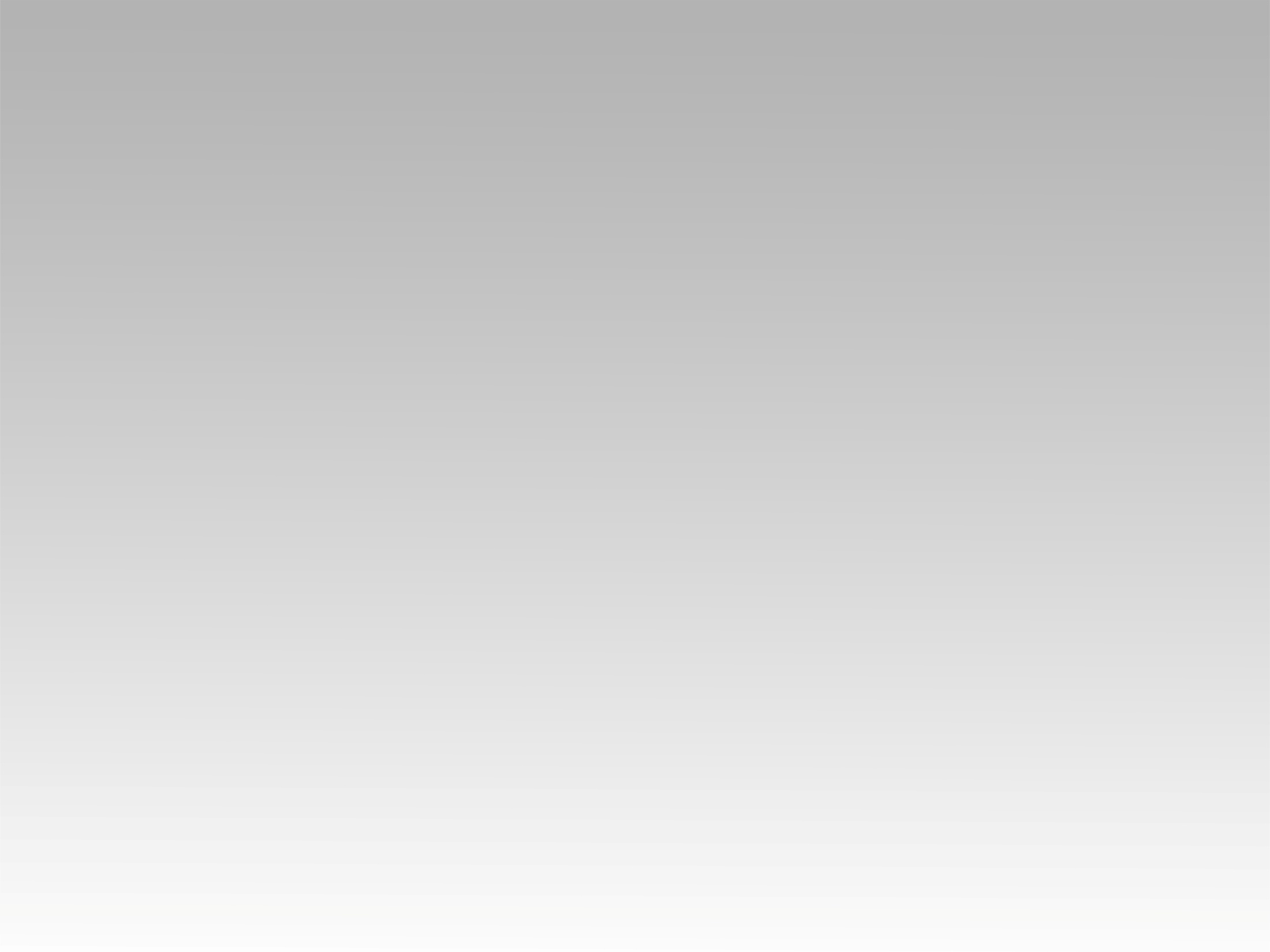 ترنيمة 
أنا عمري ماهنت عليك
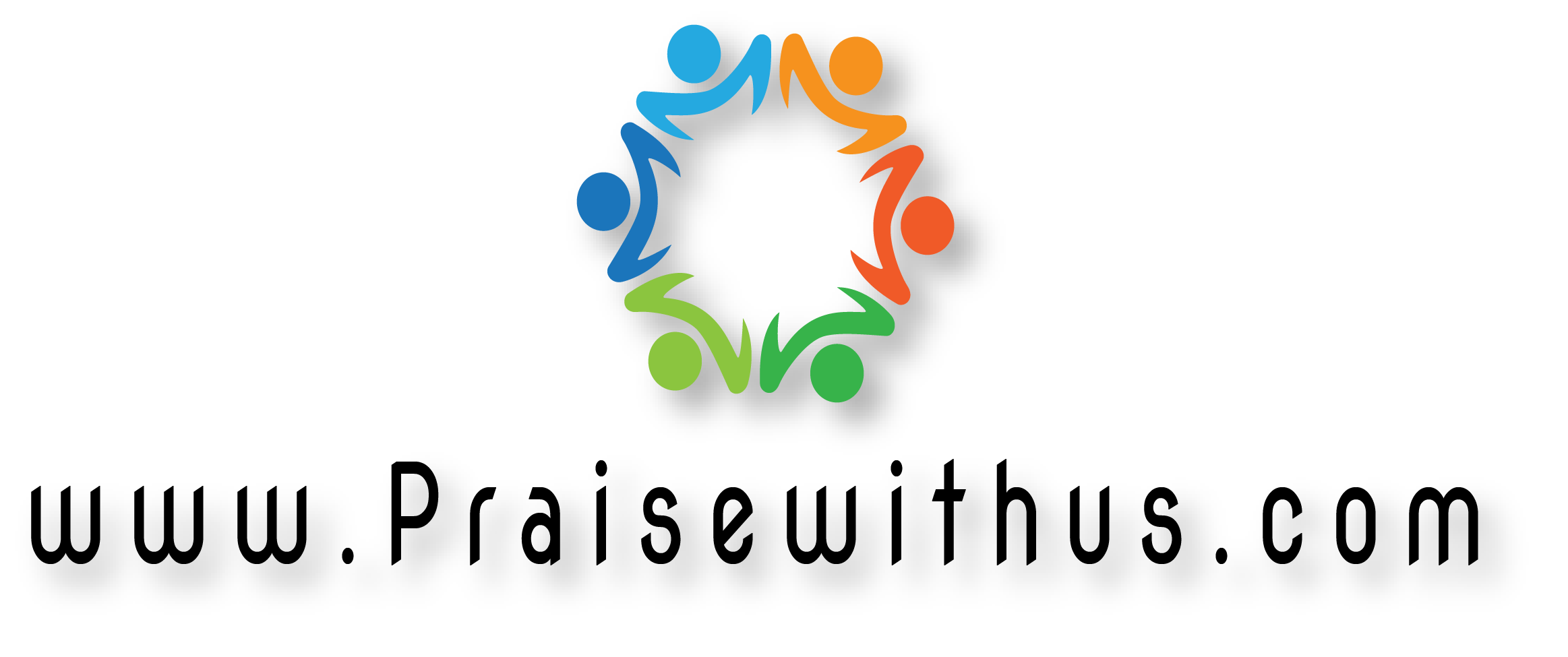 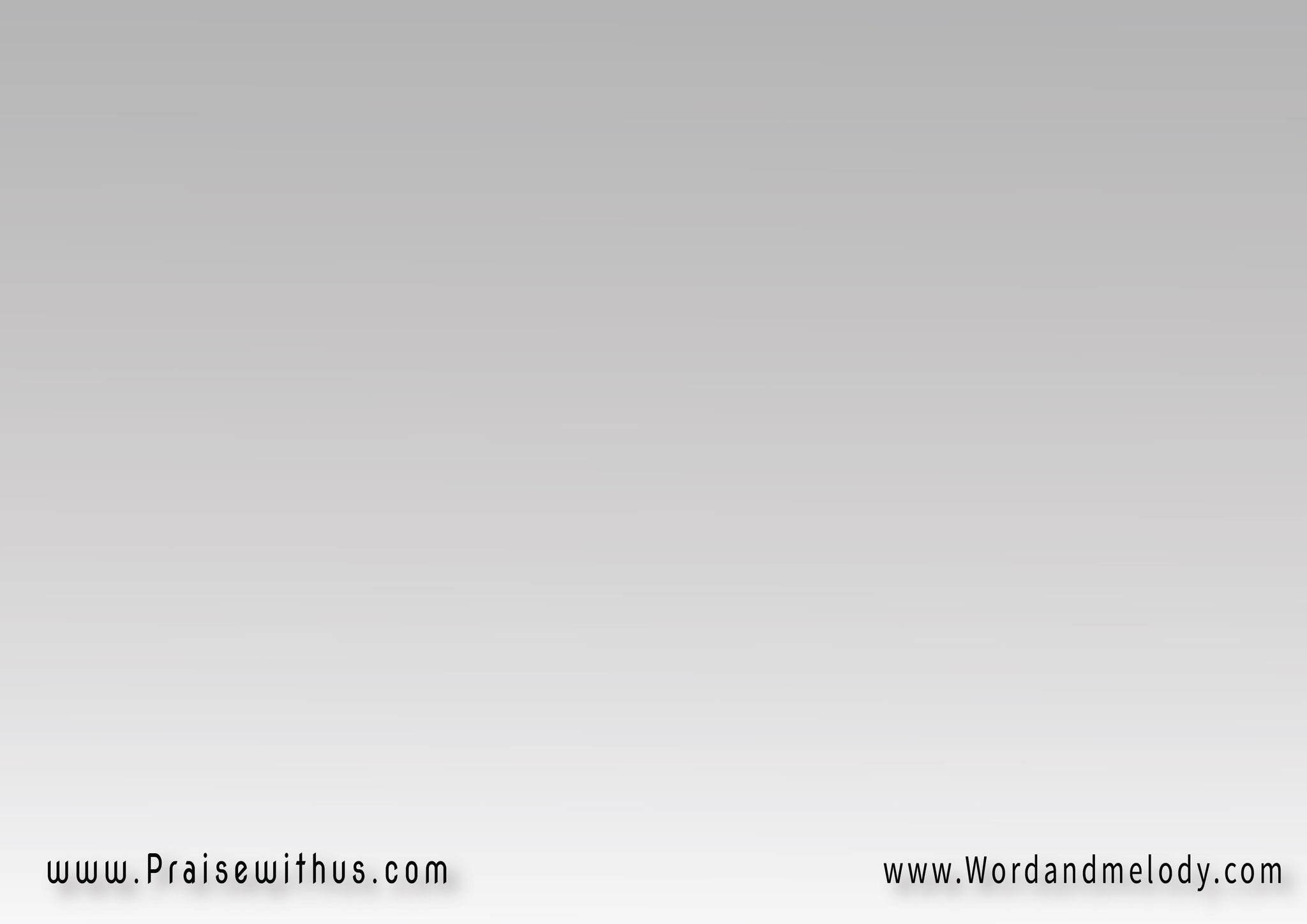 أنا عمري ماهنت عليك 
ولا مره سابتني إيديكوفي عشرتي بيك أنا عشت معاني محبه أمينه سبتني إيديك
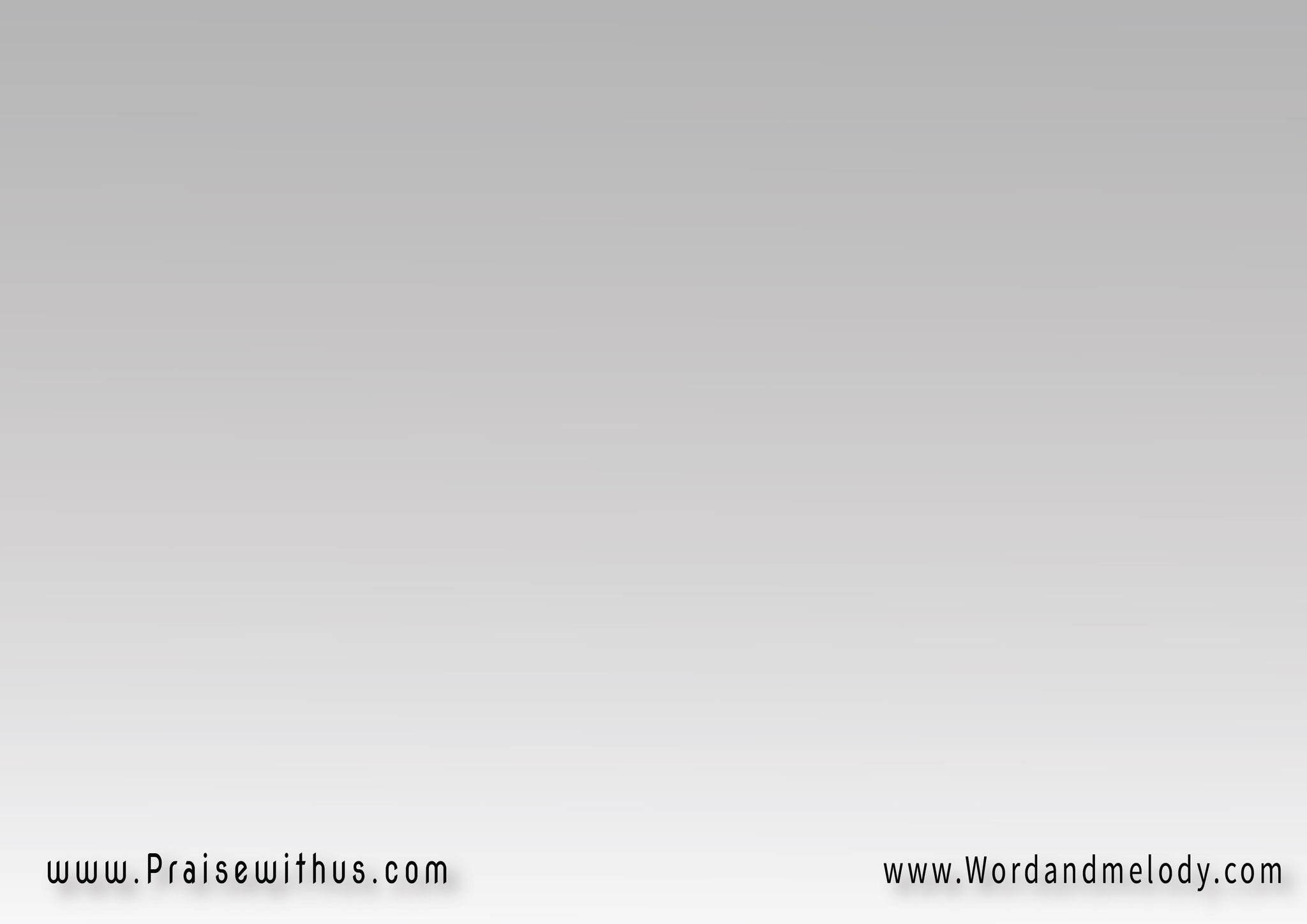 ياما بالحب صبرت 
على جهلي وقلت ده أبنيياما فضلت البعد 
ولما سافرت حنانك جابني
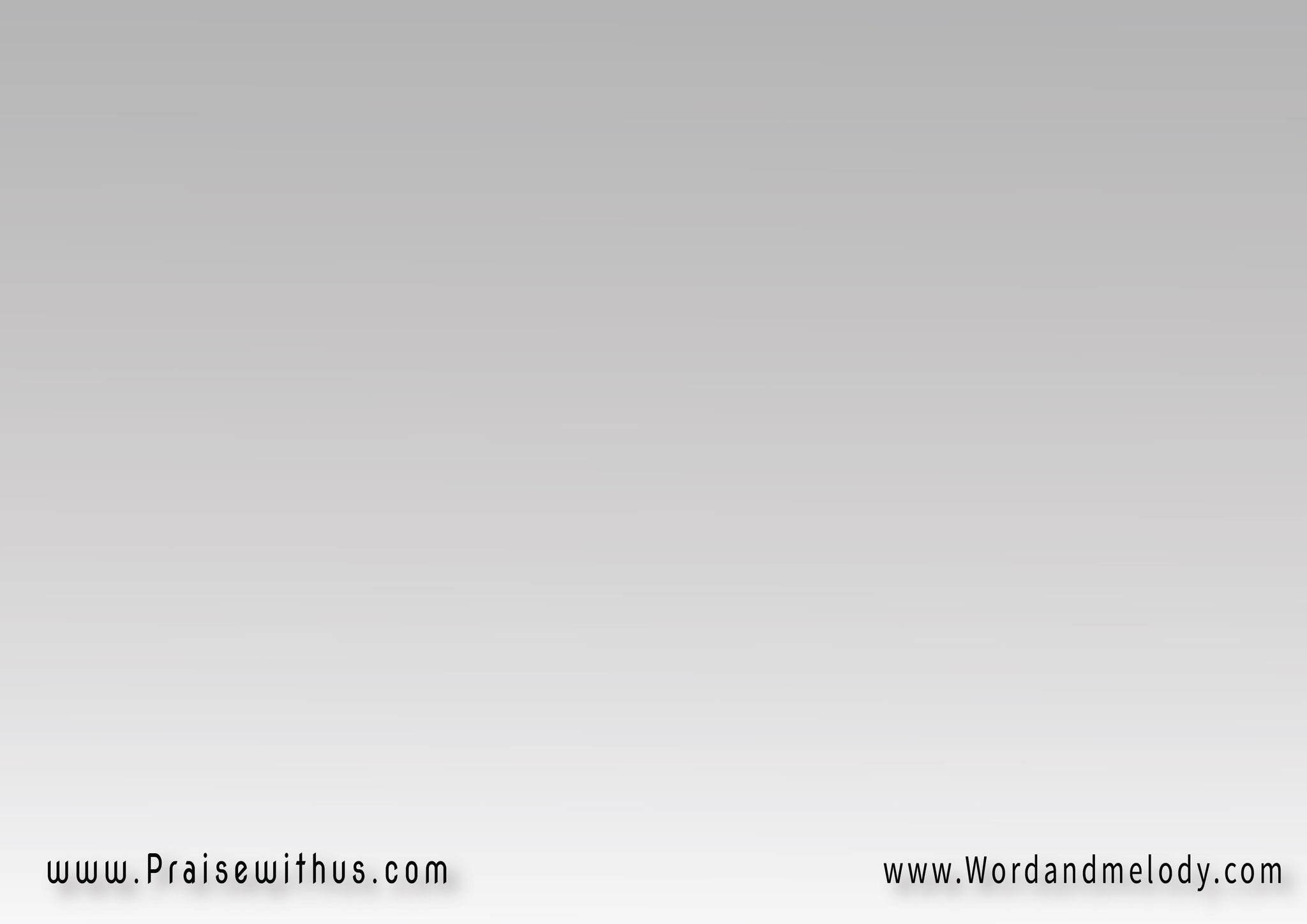 والعدل يطول يسأل 
يحتار لاه أنت حاببنيتجاوبني بعطف ورحمة 
وتقولي ده عهد النعمة
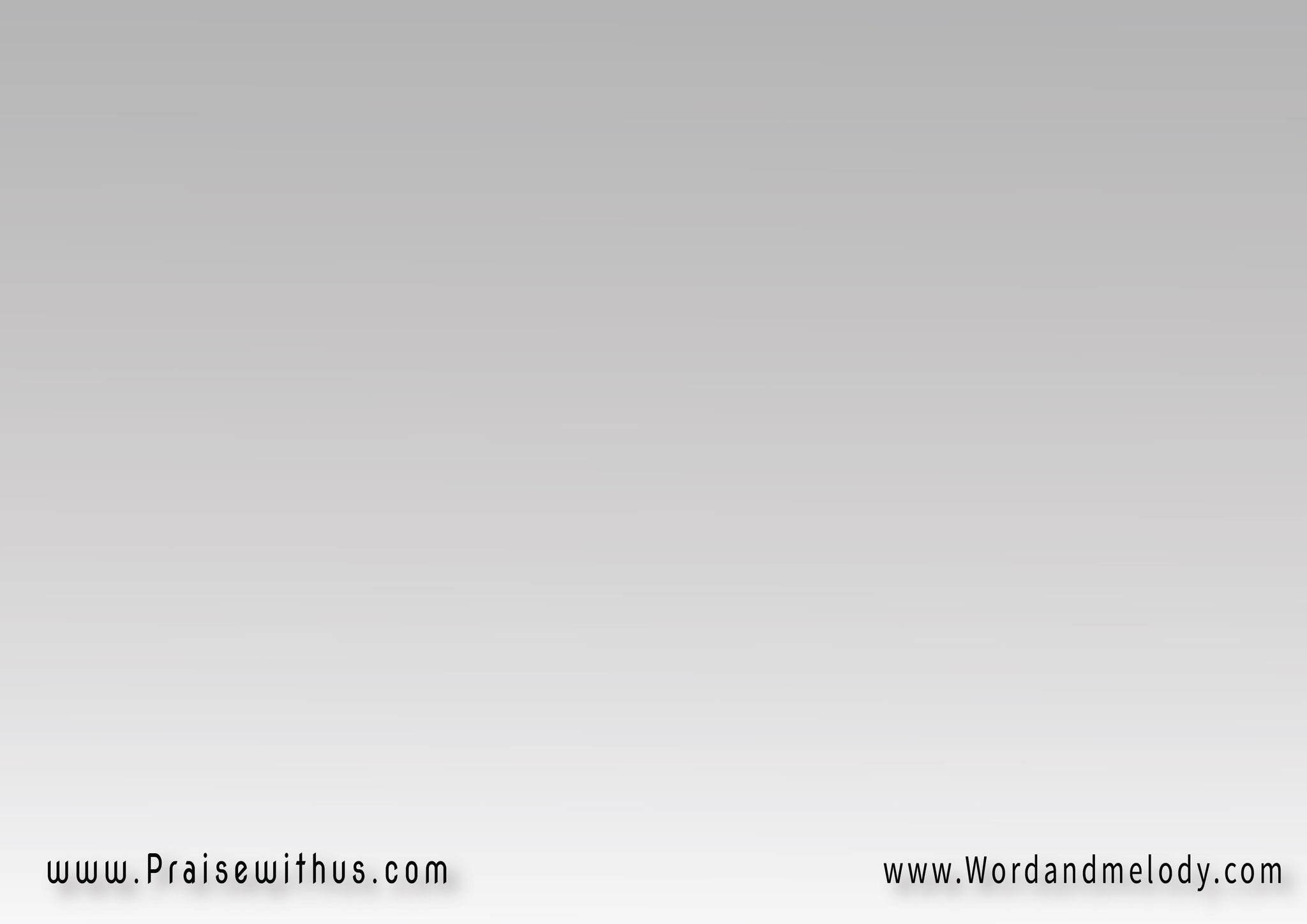 نعمة بتقبل خاطي مهزوم
 نعمة بتشبع نفسي المحرومنعمة بتجبر قلبي المهموم
 وترد سلامه بكلمة
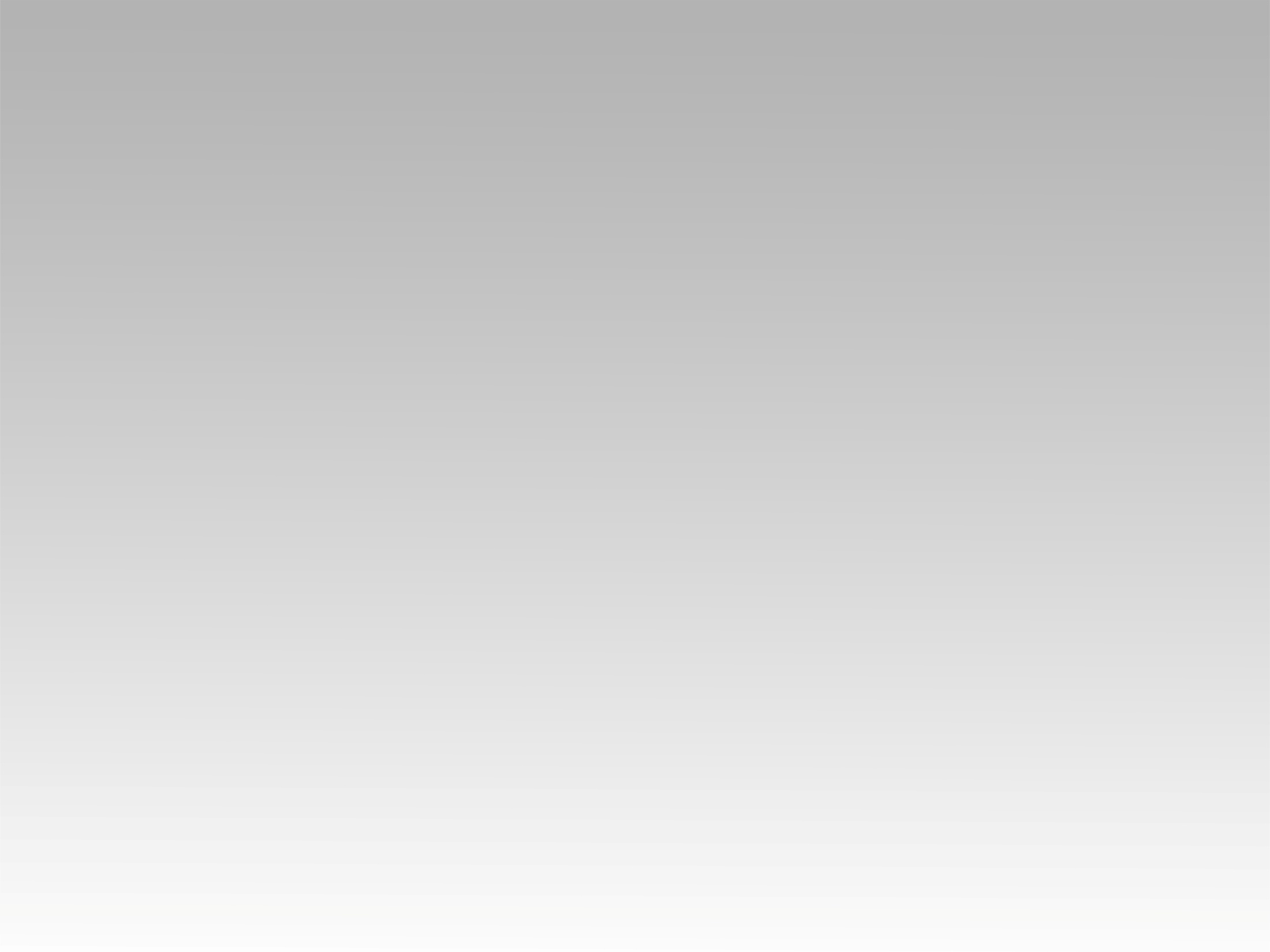 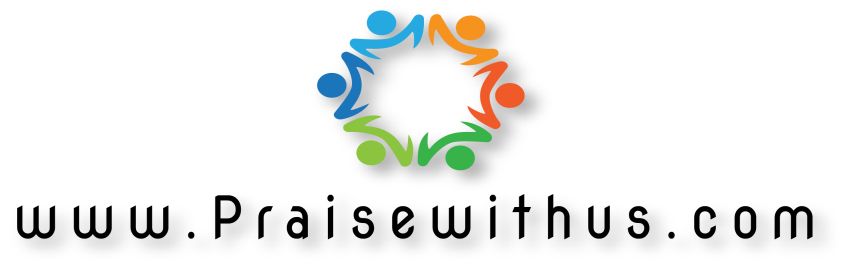